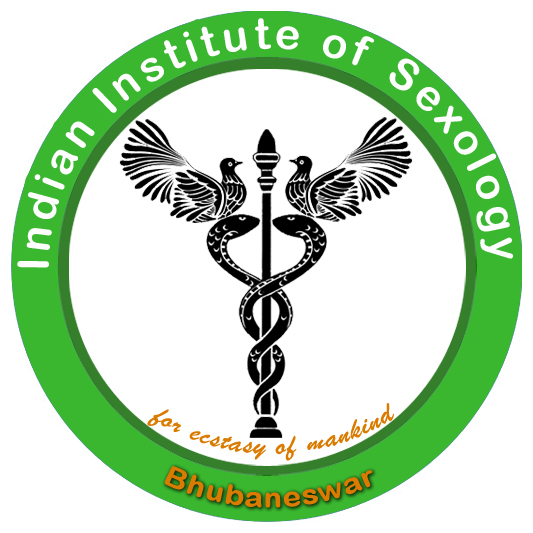 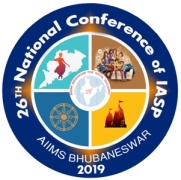 Demographics and Clinical Presentation of Sexual Difficulties in Youths
Dr Saumya Ranjan Mishra
Executive Editor- Indian Journal of Health, Sexuality & Culture
Indian Institute of Sexology Bhubaneswar
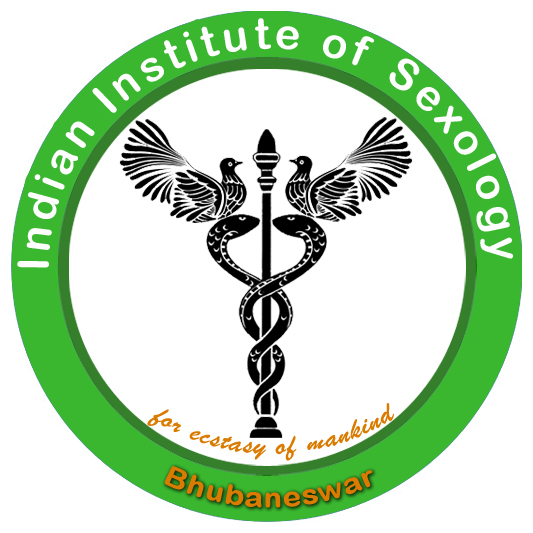 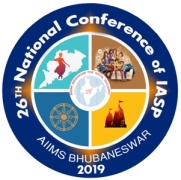 Outlines of presentation
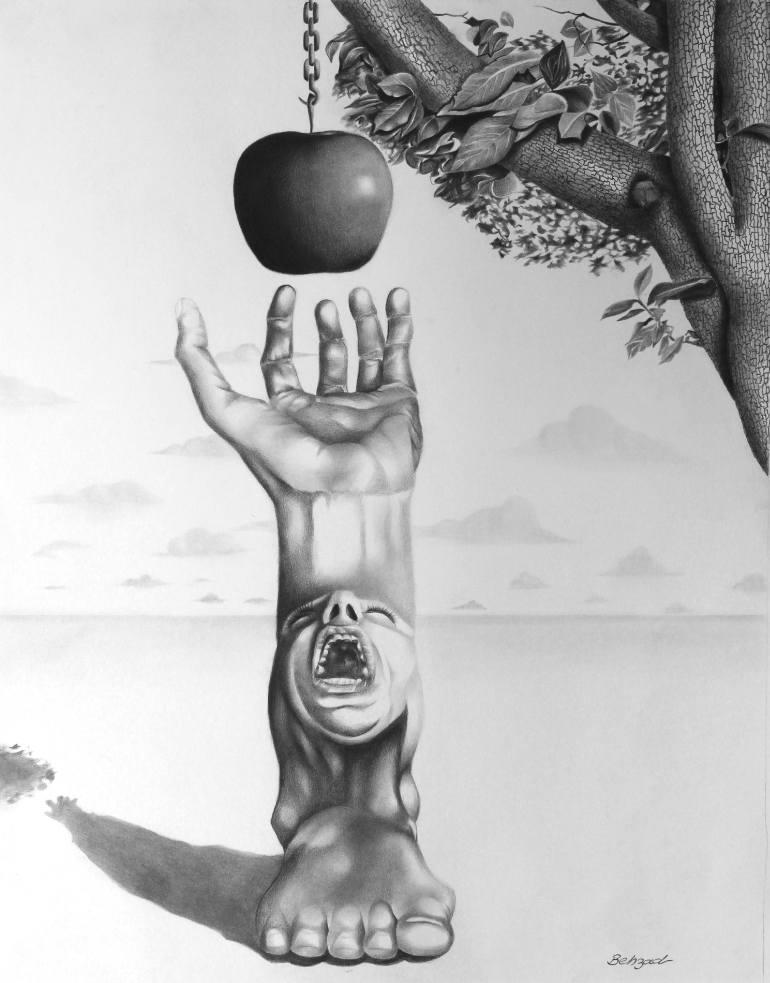 Age 
Gender
Marital status 
Residential status 
Sociocultural factors 
Education
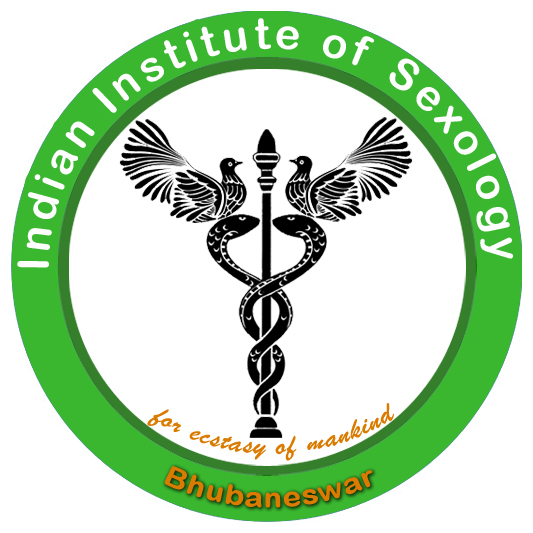 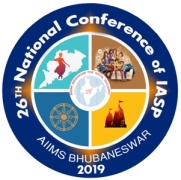 Across ages
Congenital anomalies-phimosis
Child sexual abuser-victim- re-enacts abuse, aggressive sexual behaviours, sexual addictions- sexual fear
Gender identity disorder- frustrations and anxiety during ‘Coming out’
Puberty related concerns- late menarche, menstruation difficulties
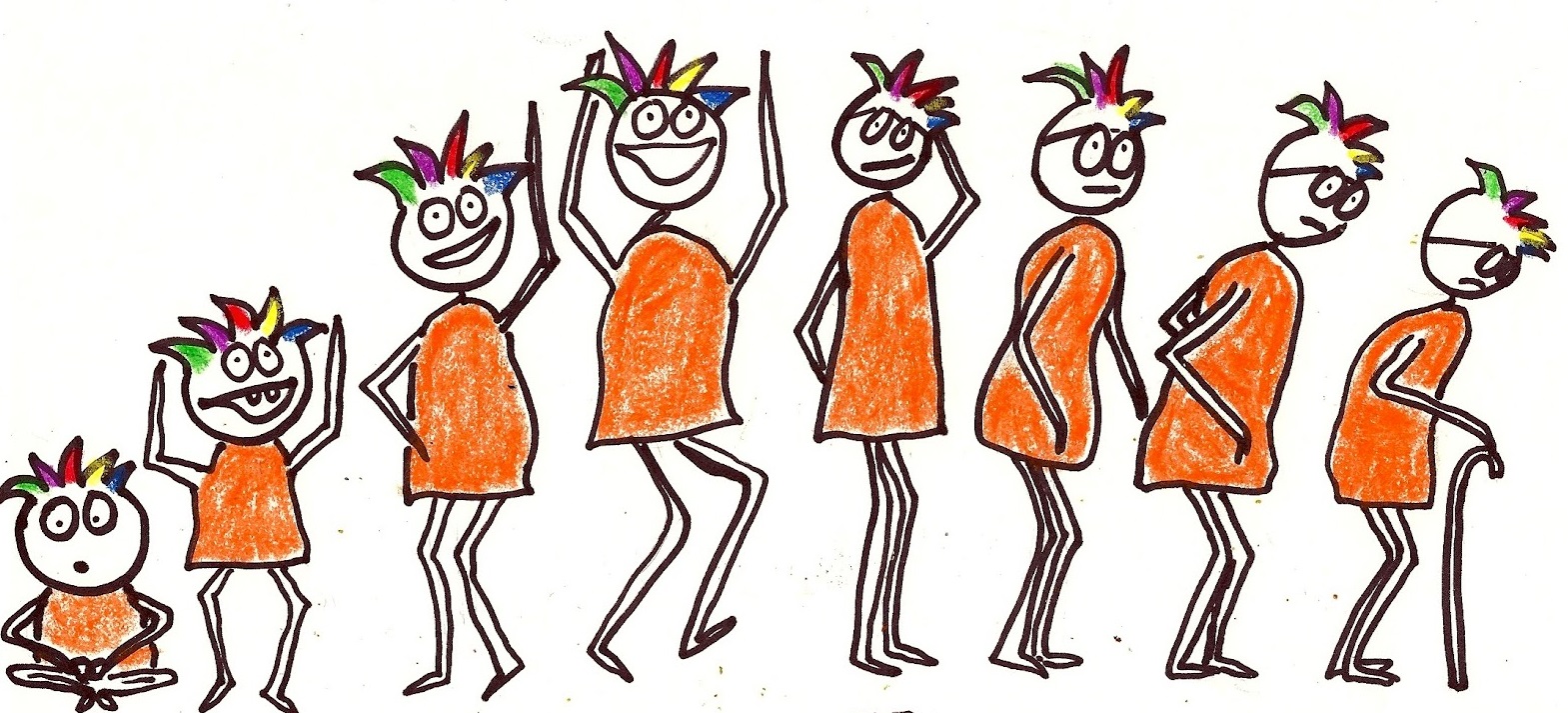 [Speaker Notes: Too crowded slides]
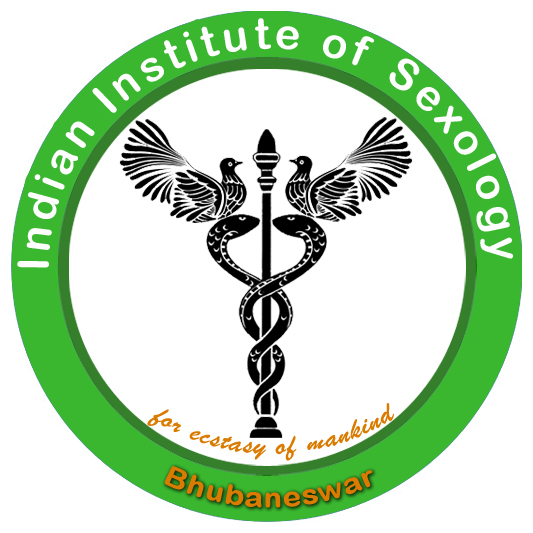 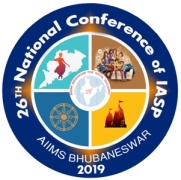 Across ages
Early and successive pregnancies, abortion
Vaginal dryness-menopause 
Fatigue & erectile dysfunction - diabetes mellitus
Prolonged refractory period
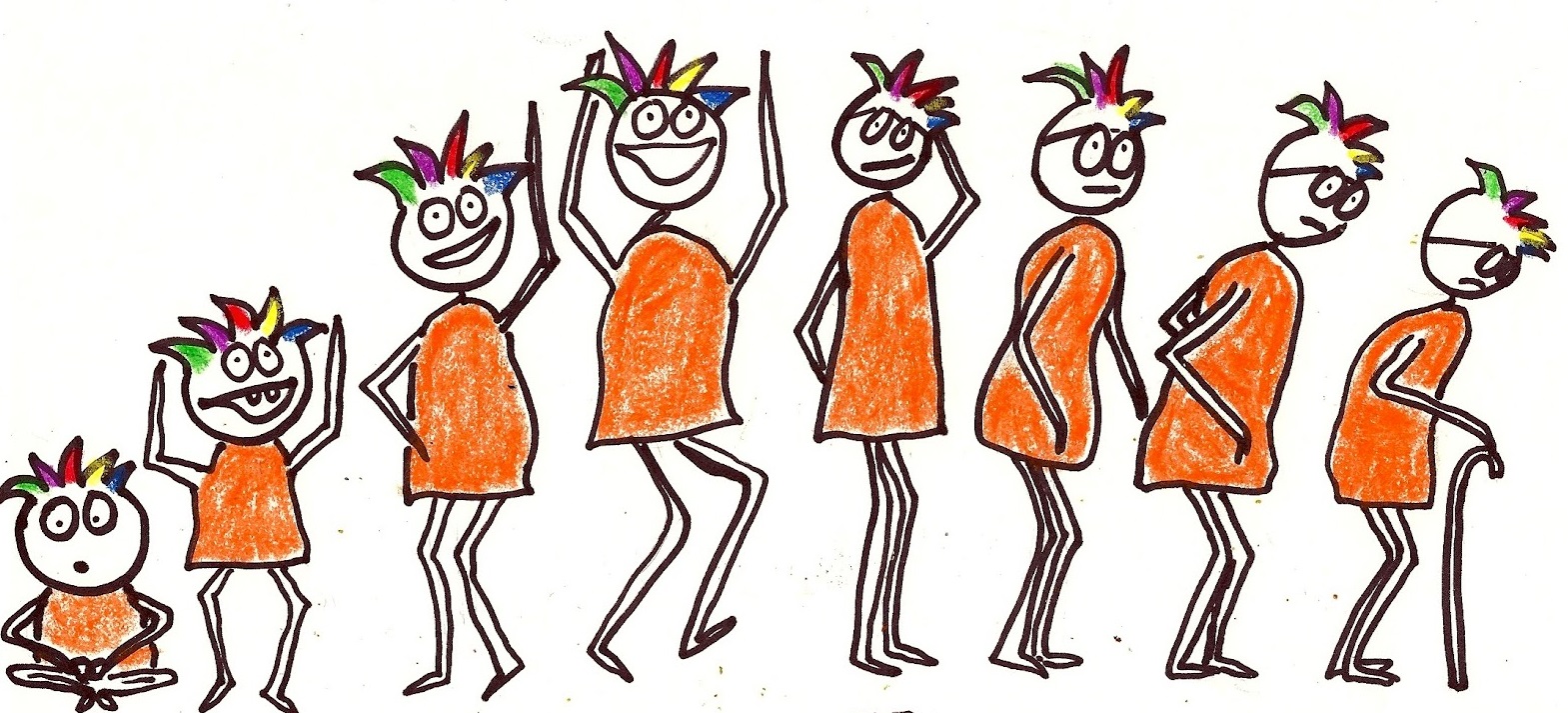 [Speaker Notes: Too crowded slides]
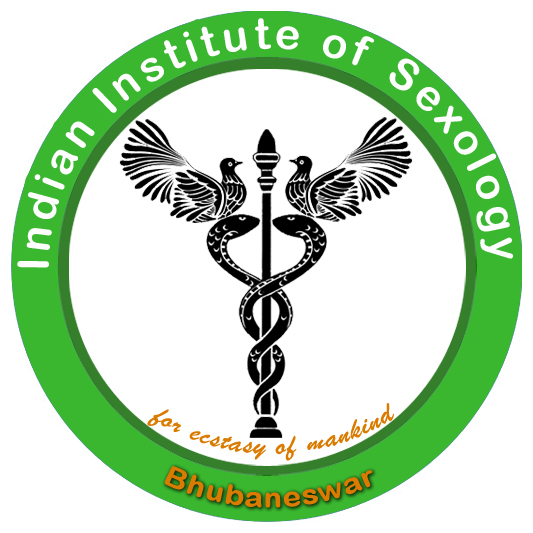 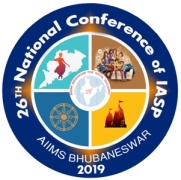 Male Vs Female
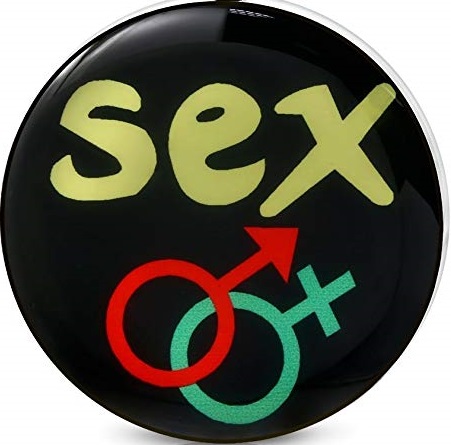 Performance anxiety  
Erectile dysfunction
Premature ejaculation
Nocturnal emission, masturbation 
Impaired ejaculation
Excessive sexual preoccupation
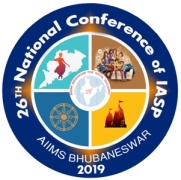 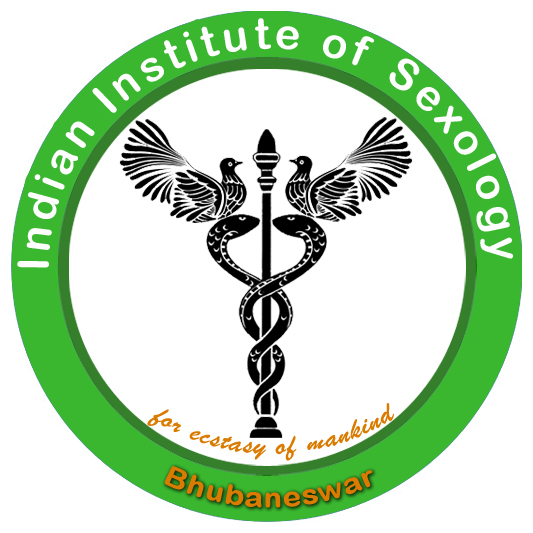 Male Vs Female
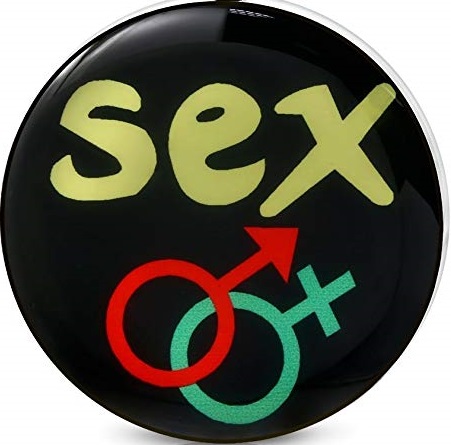 Vaginismus
Dyspareunia
Lack of sexual desire- pregnancy, parturition, breastfeeding-frigidity- taboo 
Infertility- peaks between 20-24 years of age
Menopause- hot flashes, mood disturbances, headaches and sleep disturbances 
Non-specific somatic symptoms- headache
Less total satisfaction- orgasm+commitment 
Difficulty in adjustment with partner
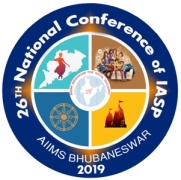 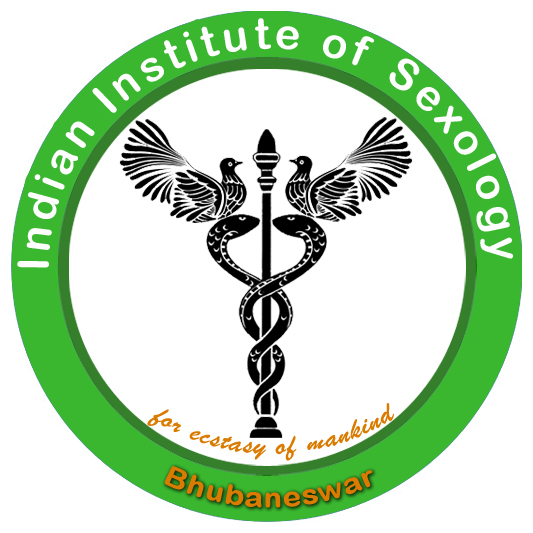 Married vs Unmarried
Erectile problems -premature ejaculation vs nocturnal emission- passing semen in urine- masturbation
Altered sexual preferences
Spousal abuse vs rejection of potential sexual partner
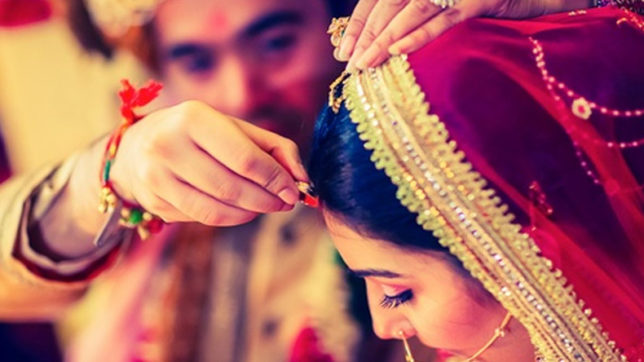 [Speaker Notes: Please add references in the end of the slide for easy referencing]
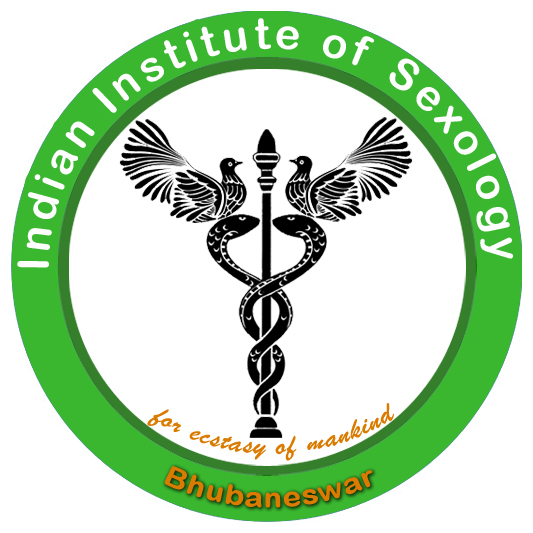 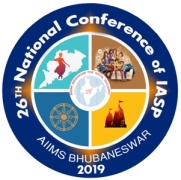 Rural vs Urban
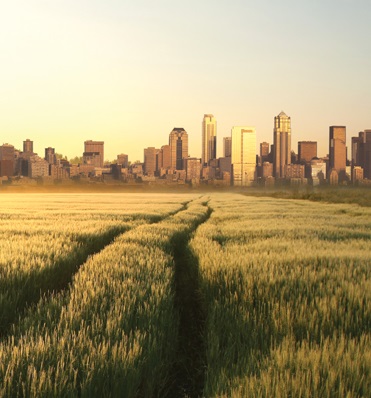 Dhat syndrome- rural poor
Internet sex addiction- 
(a) cyber-sexual addiction (compulsive use of websites for cyber-porn) 
(b) cyber-relationship addiction (over-involvement in online relationships)
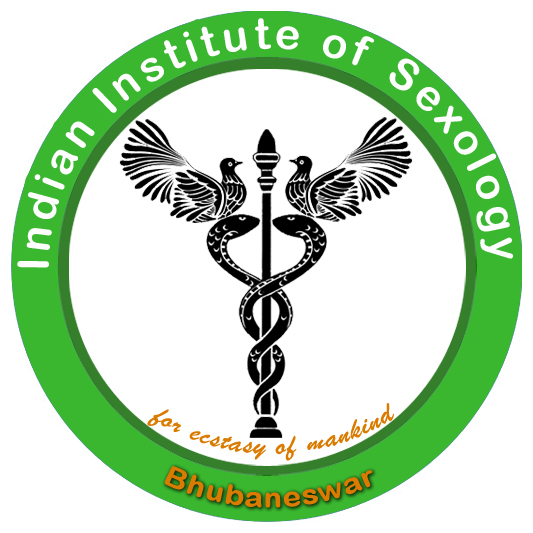 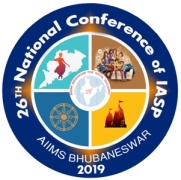 Sociocultural factors
Ascetic syndrome-morality- psychosocial withdrawal, severe sexual abstinence
Women are seen as temptresses and suckers of vital energy - anxiety
Koro syndrome - penis is retracting into abdomen
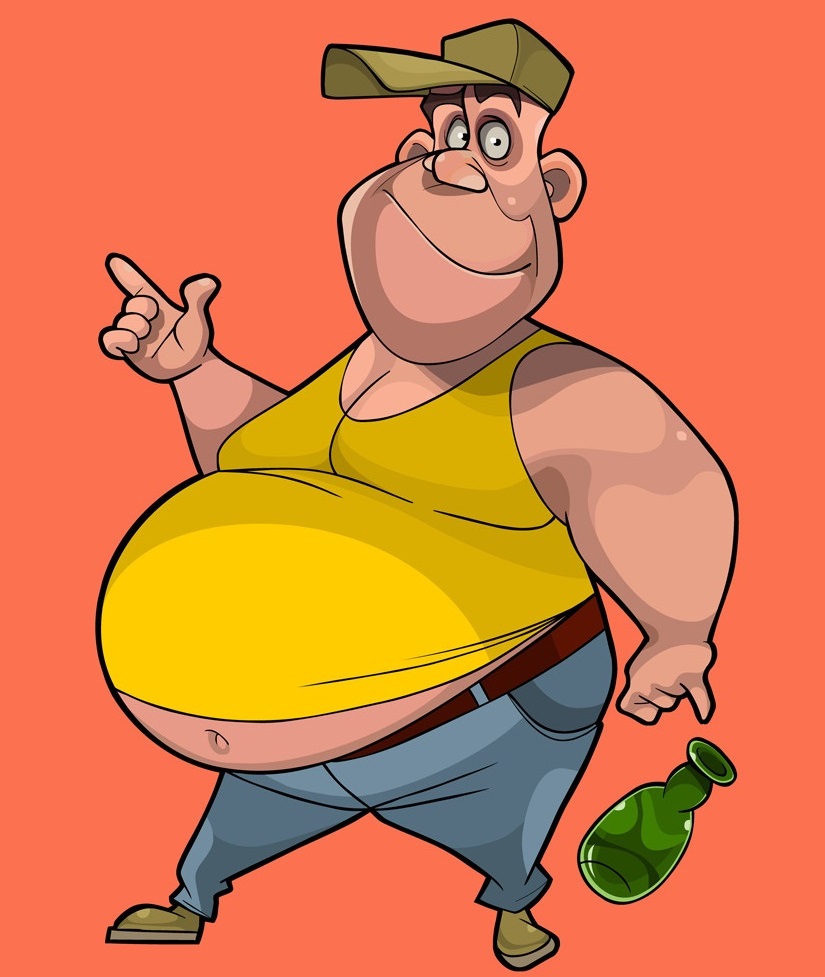 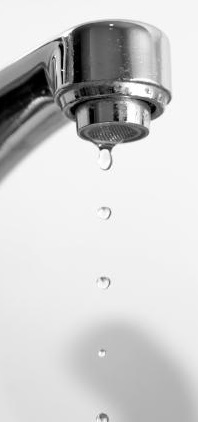 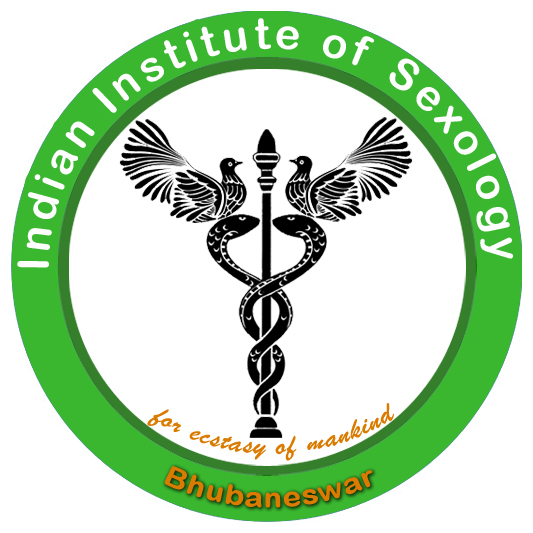 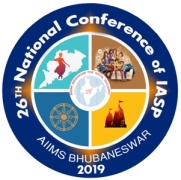 Dhat Syndrome
Young, poor, rural and from family with conservative attitudes towards sex
Excessive loss of semen in sleep, with urine, masturbation, hetero/homosexual sex. 
Excessive worry, depression, trouble sleeping, thoughts of self harm-suicide 
Anger, irritability
Mental weakness- trouble concentrating, poor memory
Bodily weakness 
Aches and pain-during sexual intercourse
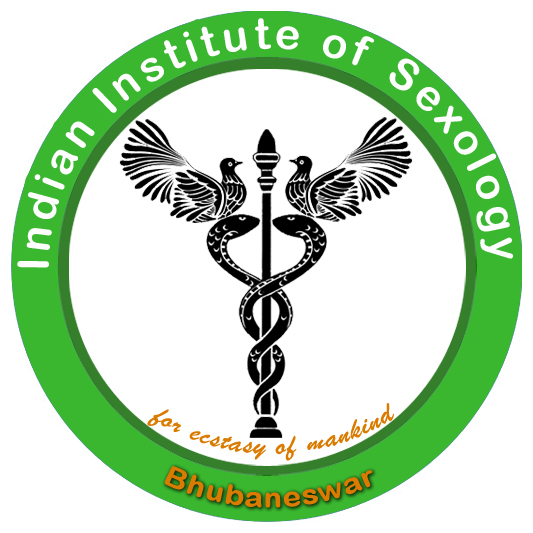 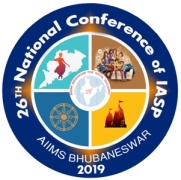 Female Dhat Syndrome
Vaginal discharge, generalized weakness, back ache
Less  educated rural women 
Possible causes- poor personal hygiene, lack of good nutrition, excess physical exhaustion, anxiety in sexual activities 
Relationship problem, domestic violence, coerced sexual activity
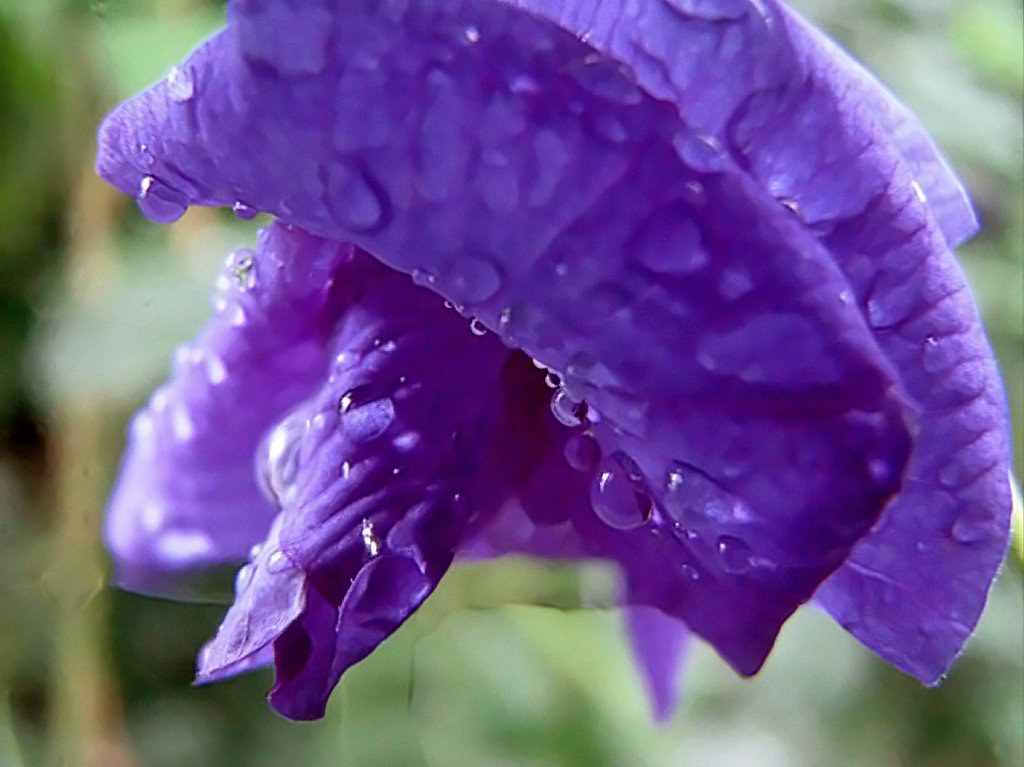 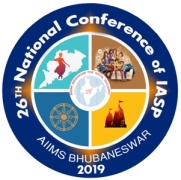 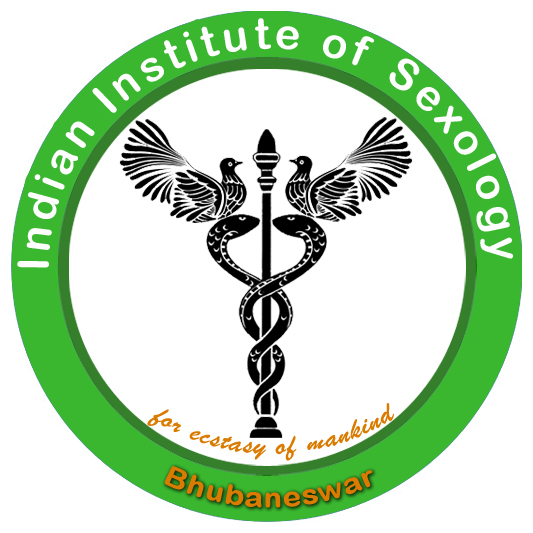 Education
Dhat syndrome is seen across all levels of educational background 
Duration of sexual act, sexual position 
Amount and texture of semen
Abnormal shape and size of penis, testis, vagina, breast 
Virginity
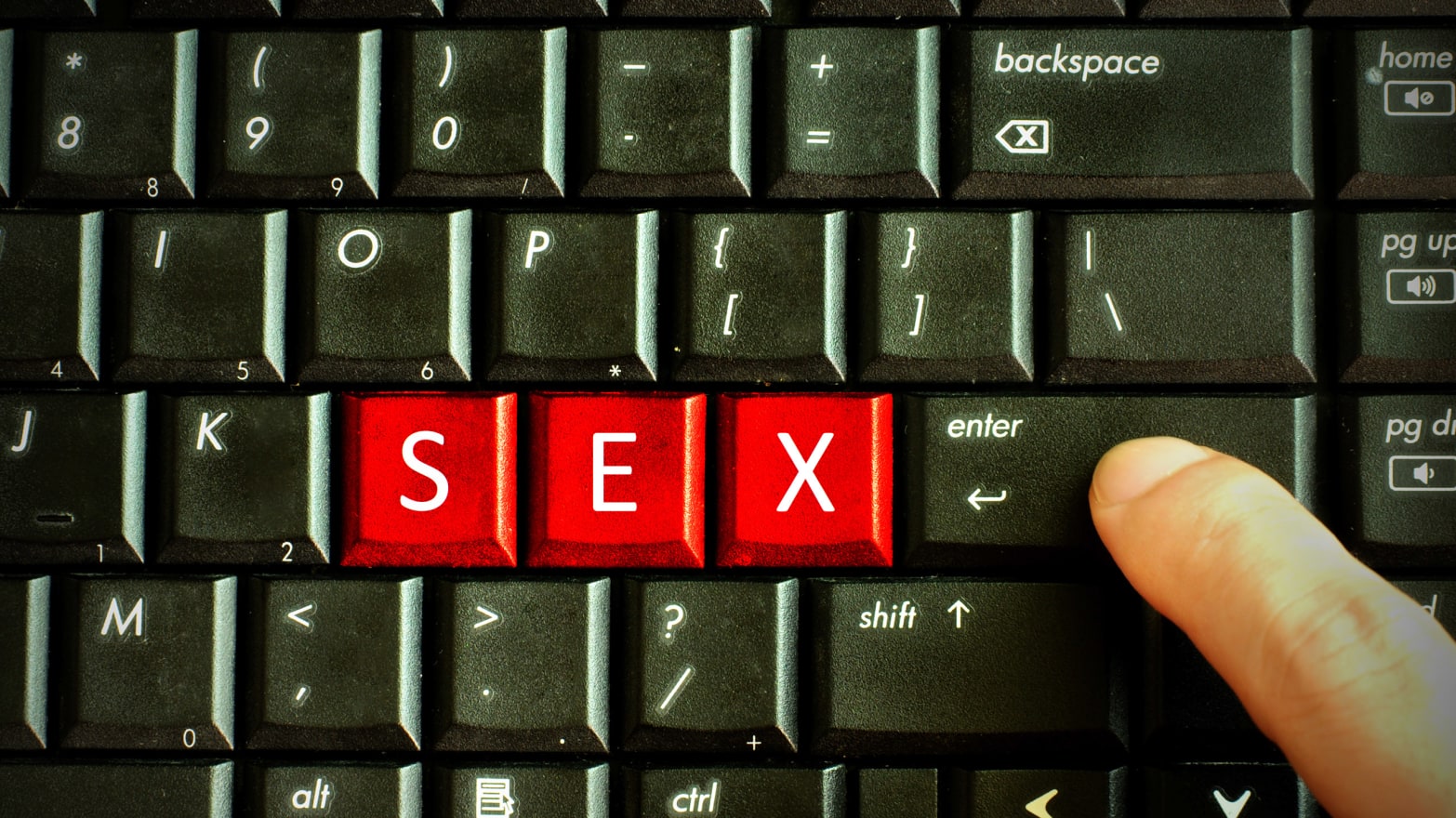 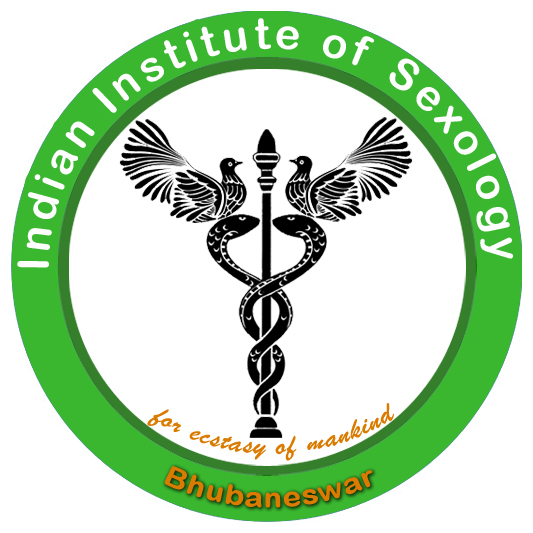 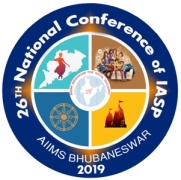 To conclude
Sex is often attempted and not understood. 
This also holds true for treatment of sexual difficulties.
Communication is the key.
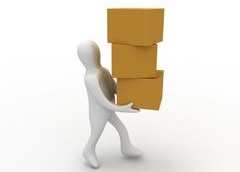 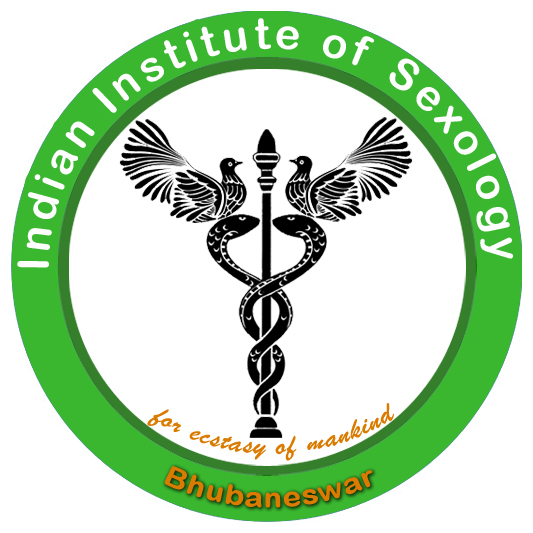 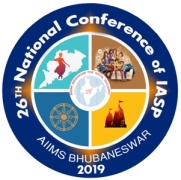 Thanks
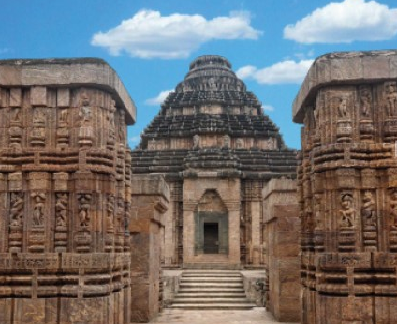